Netradiční a kombinované techniky pro 1.st. ZŠMgr.A. Lucrezia Škaloudová Puchmajerová Ph.D.KPV FP TU v Liberci
2
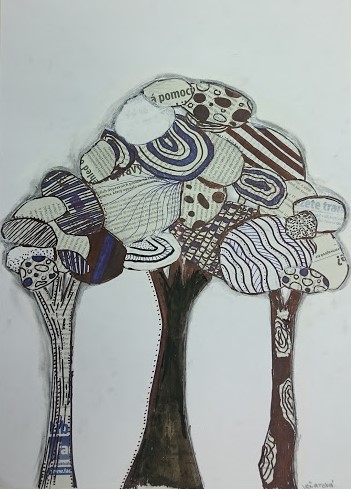 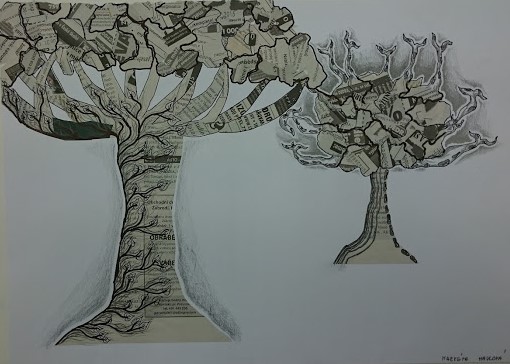 GRAFIKA
Tisk z pěnové hmoty, MŠ
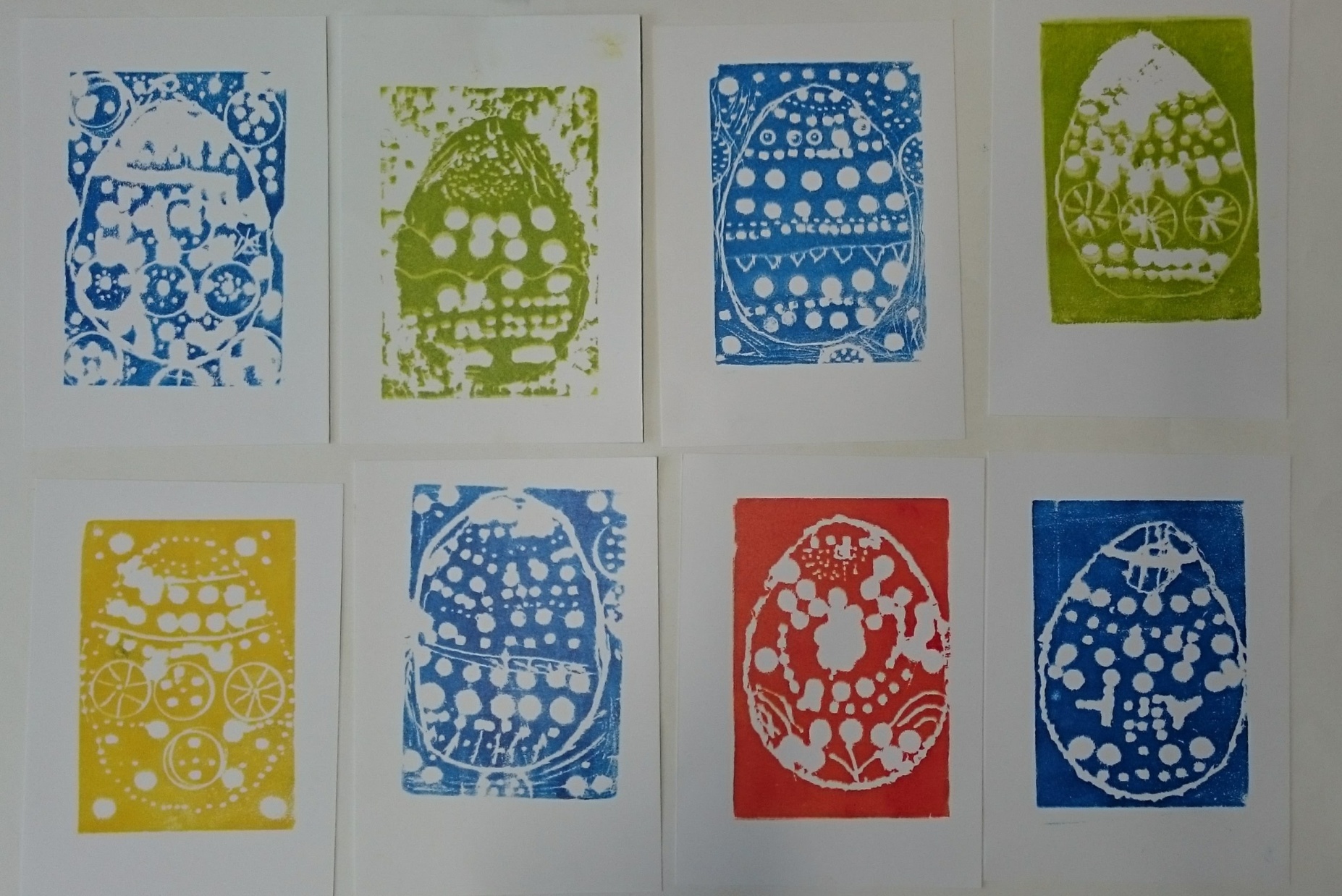 Tisk z koláže, MŠ
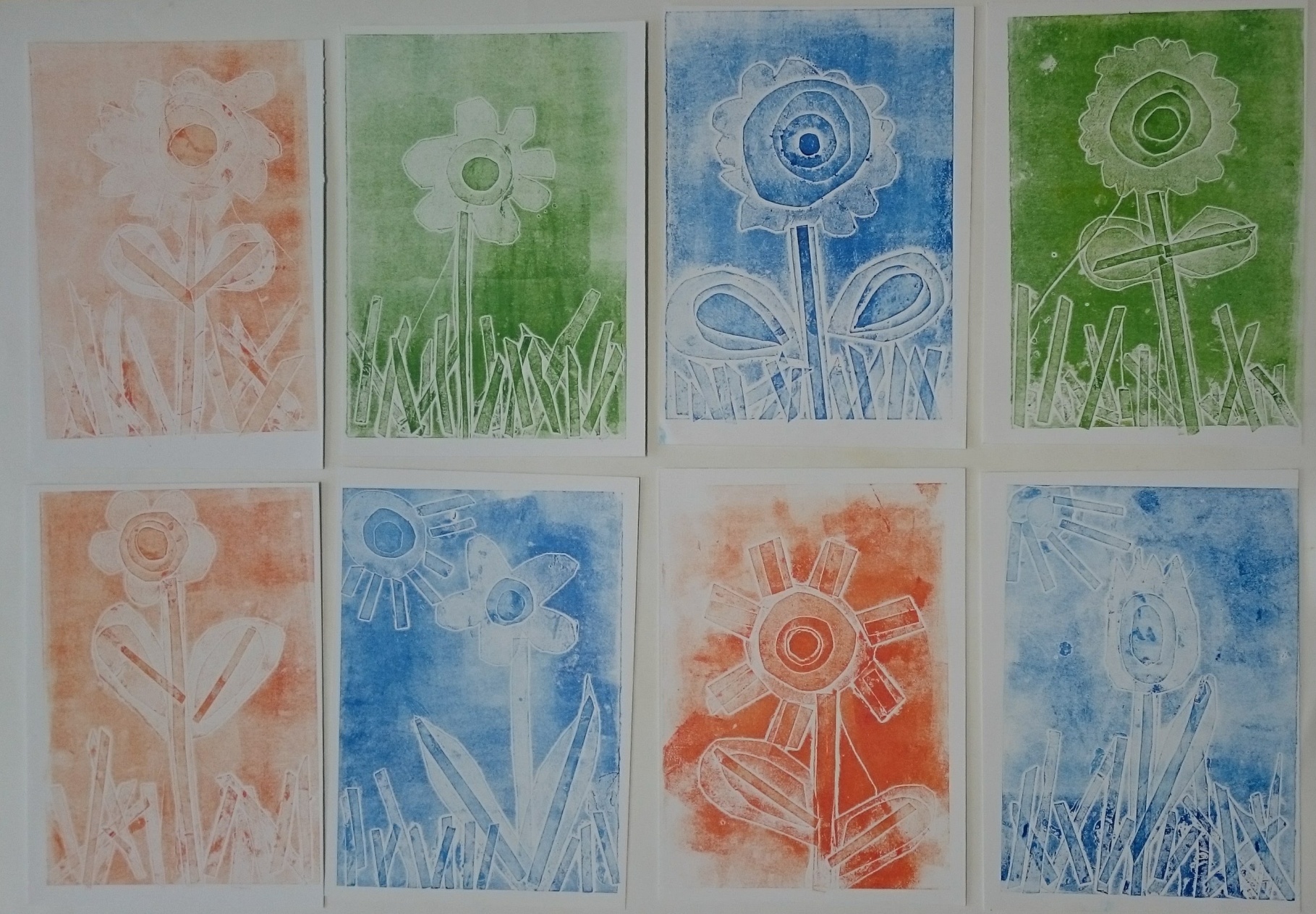 Klovatinová rezerva   - tiskařská barva     - anilinky     - suchý pastel
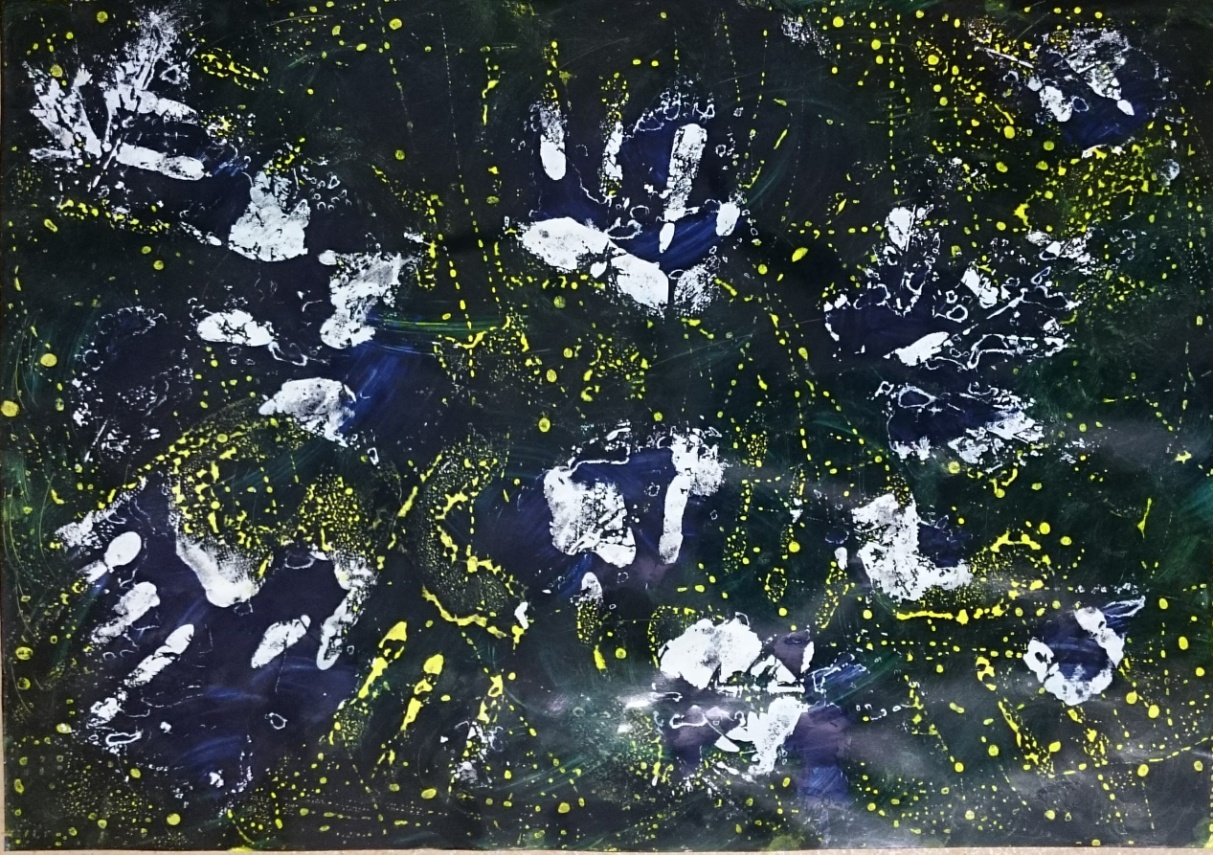 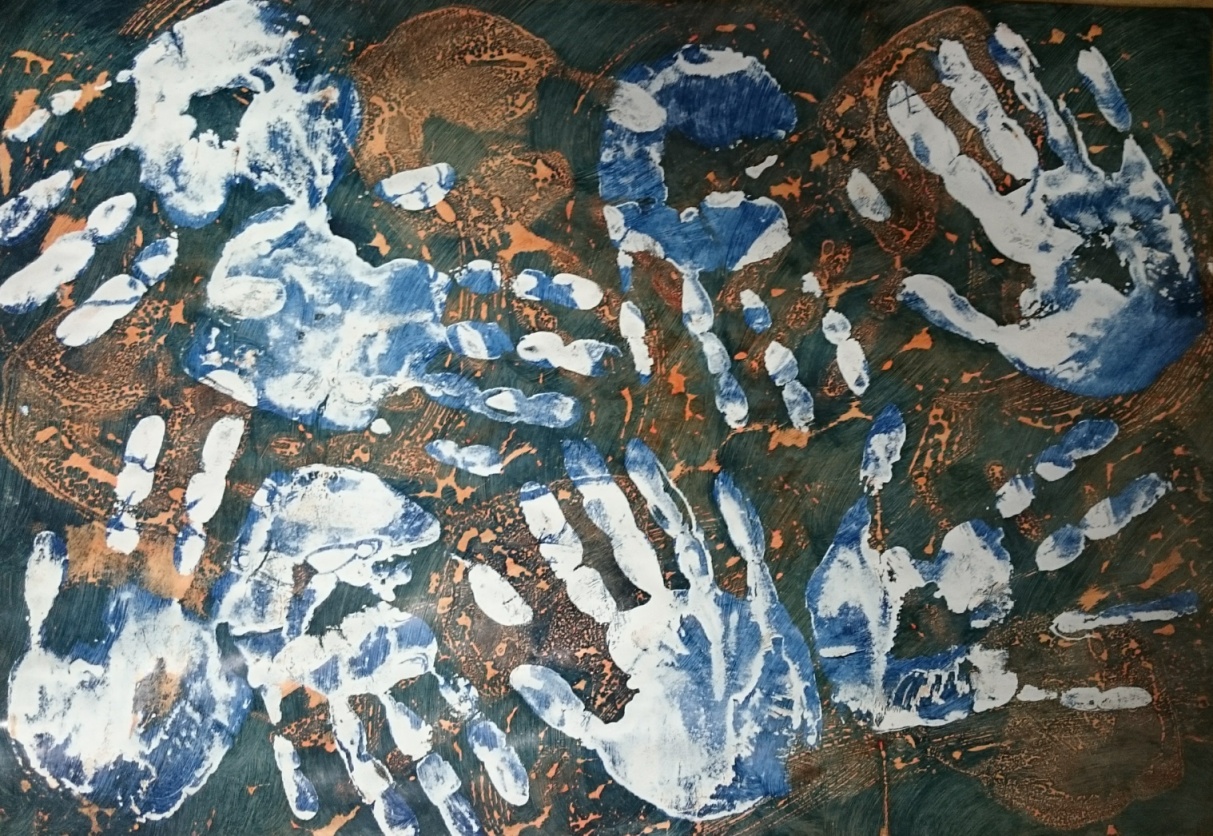 Otisk fresh folie,papírořez
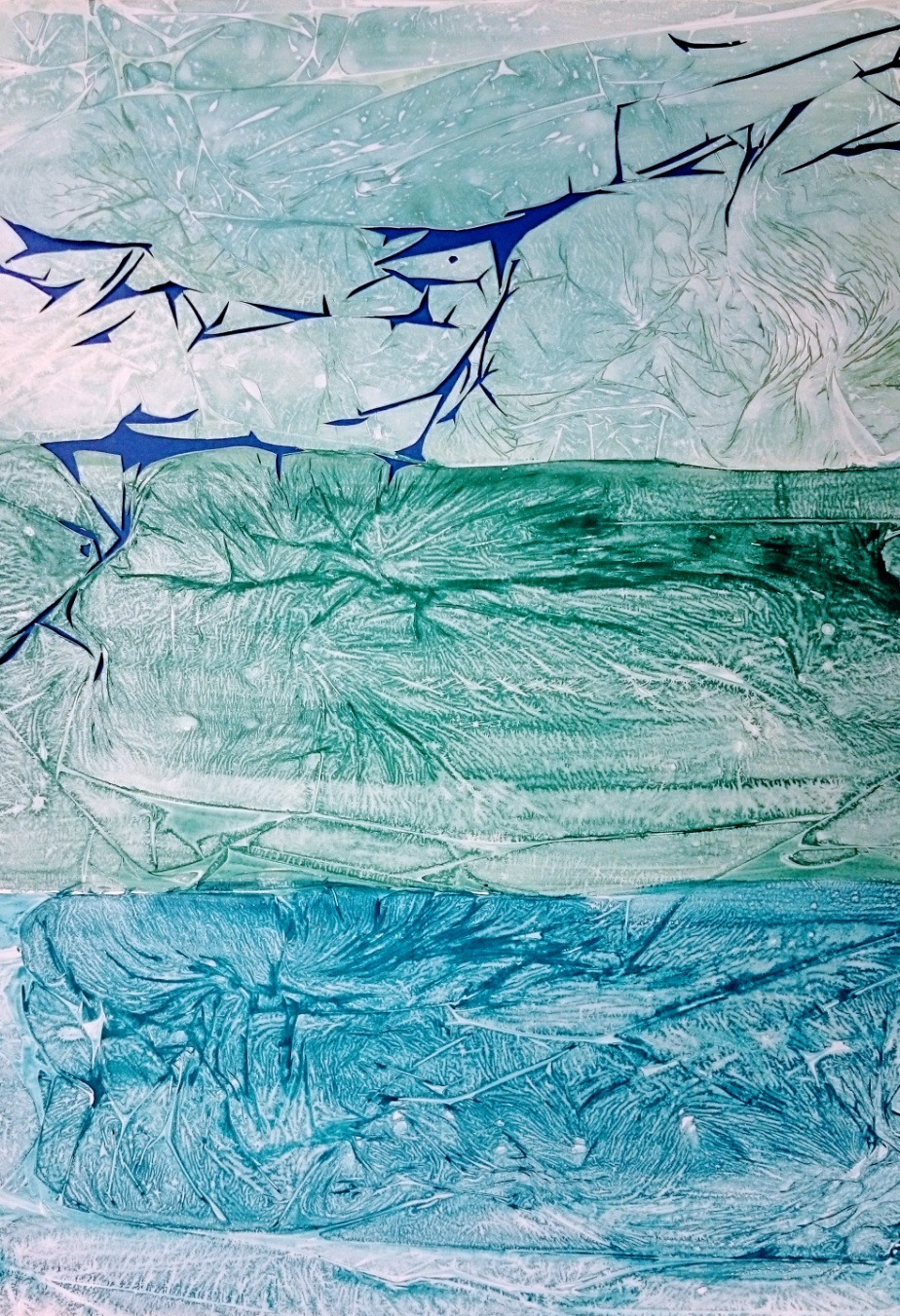 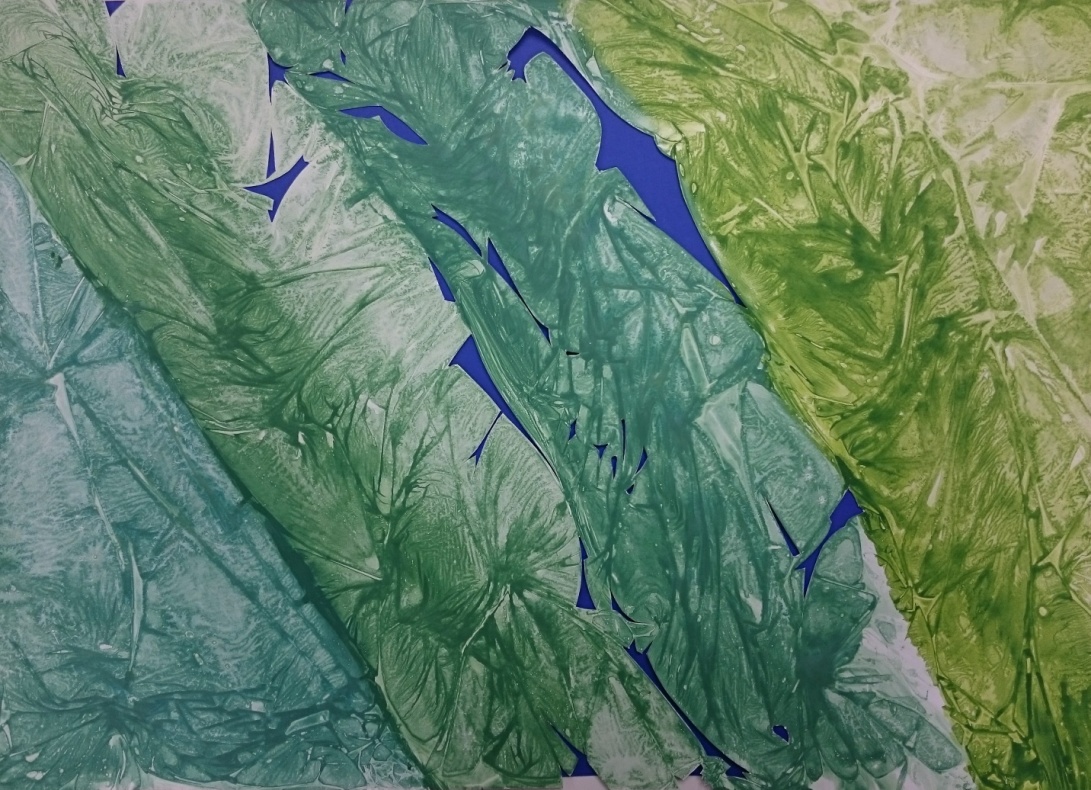 Fresh folie, tisk. barvy
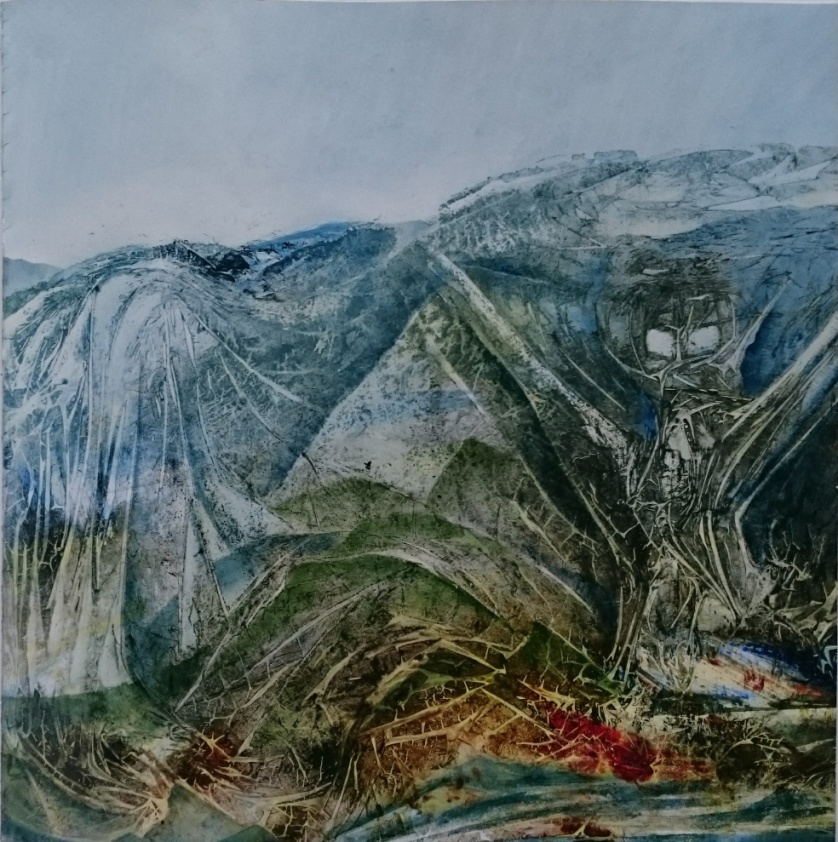 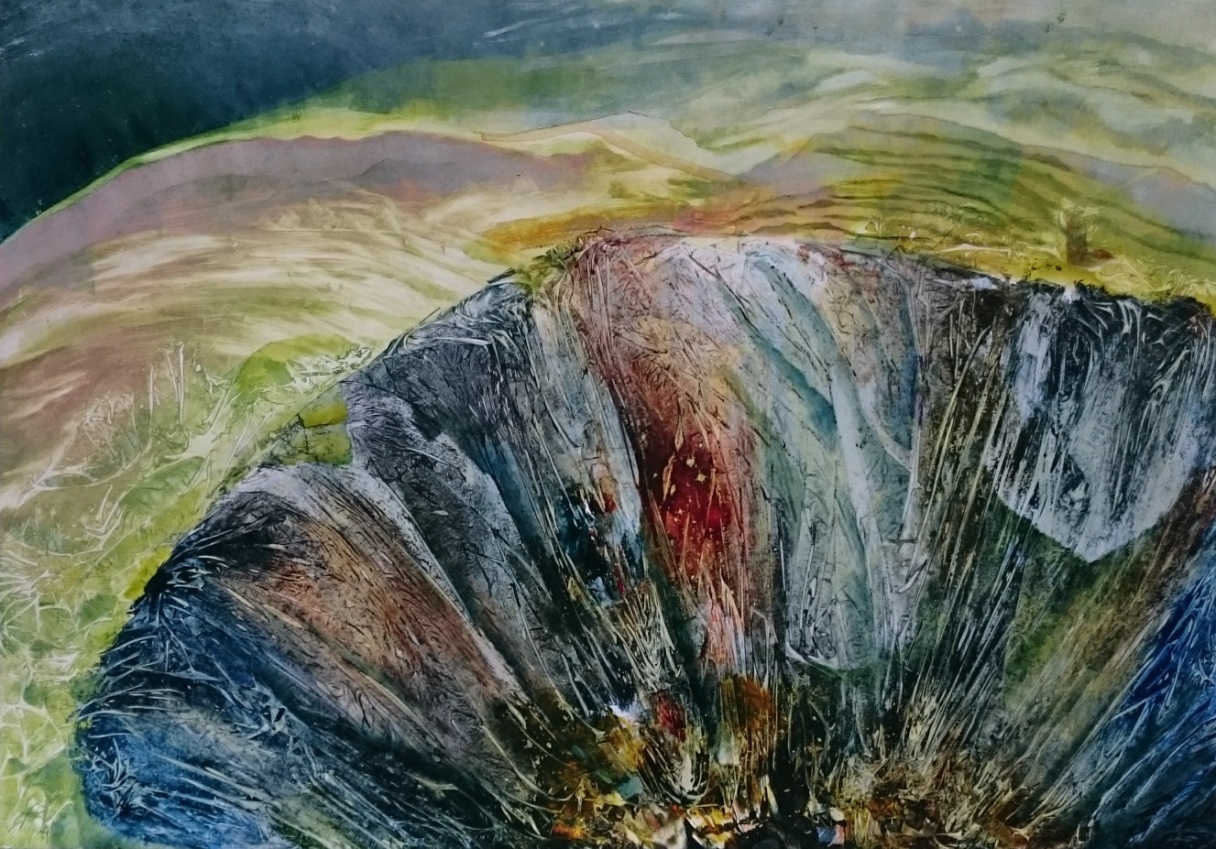 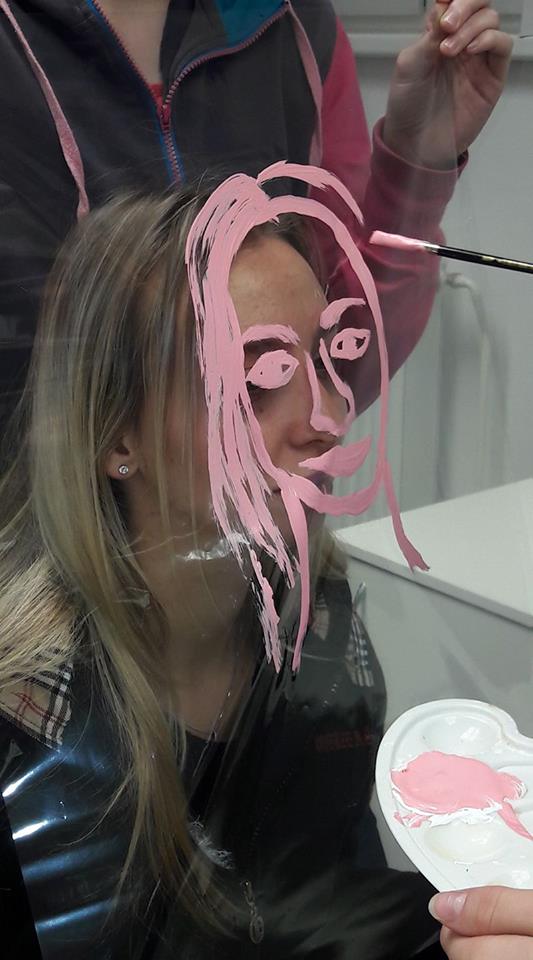 Autoportrét
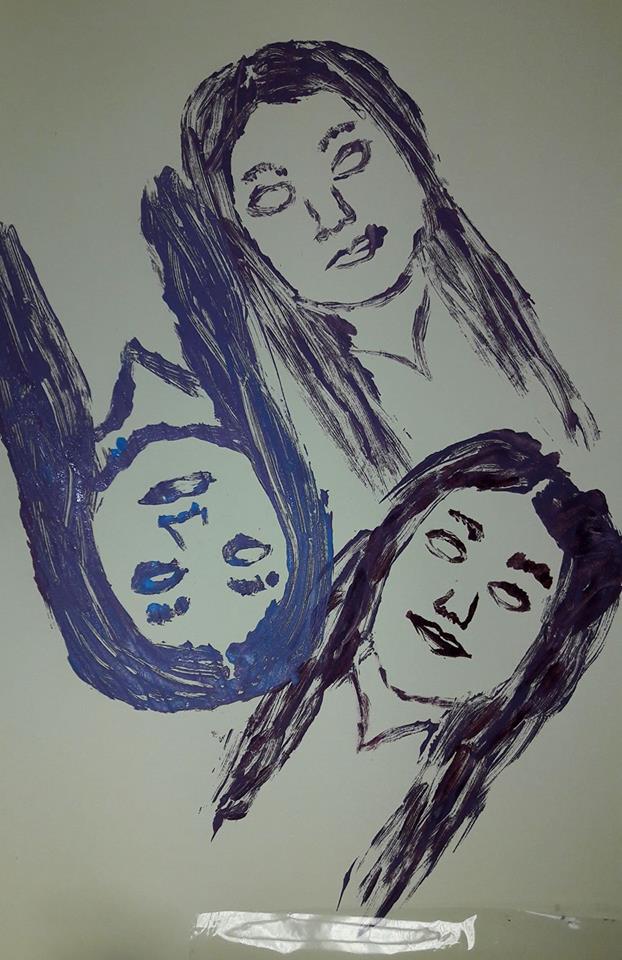 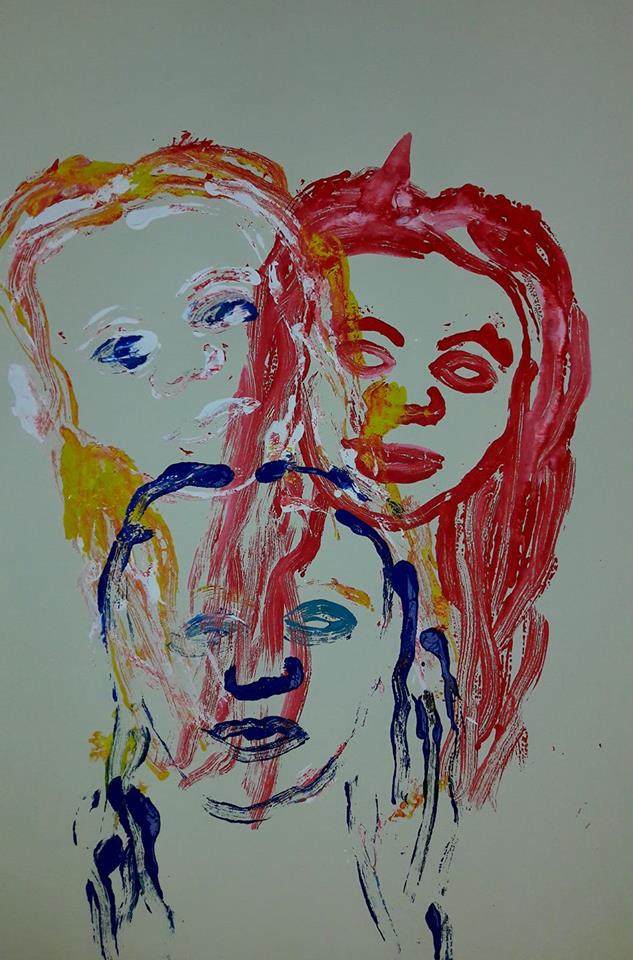 Otisk válečku
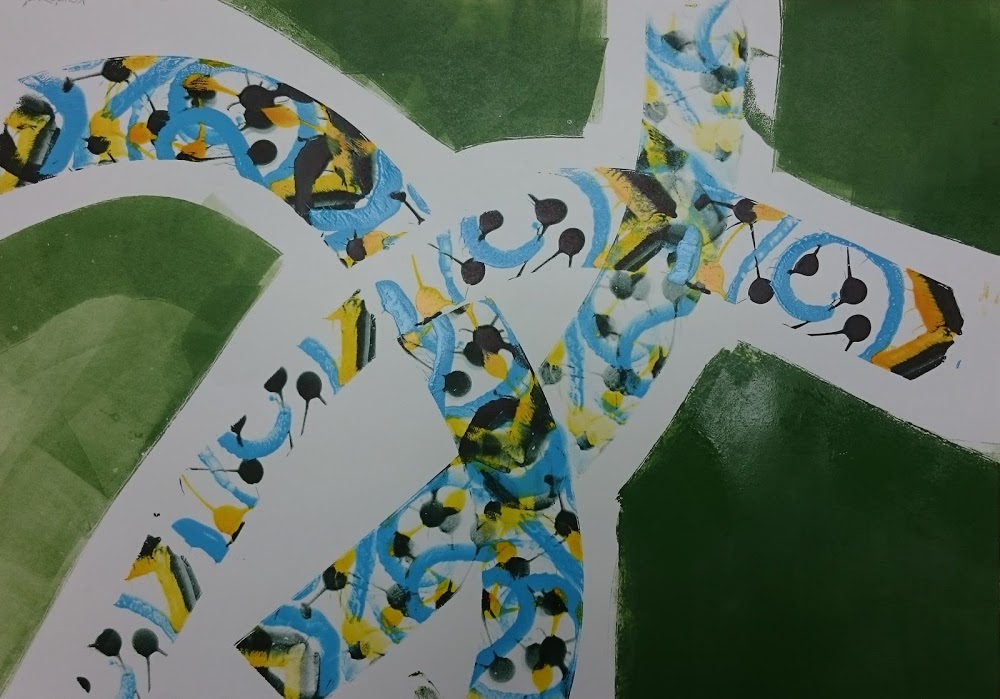 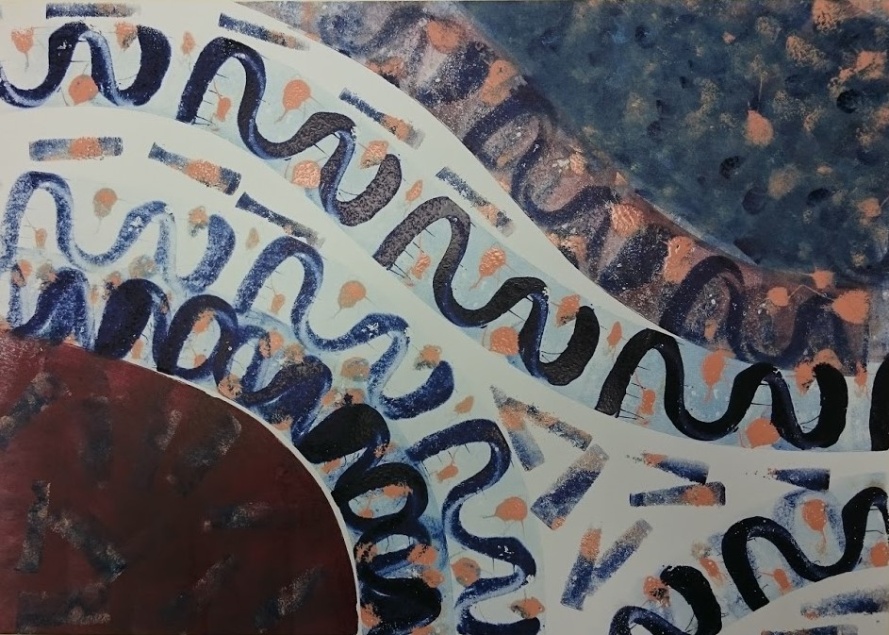 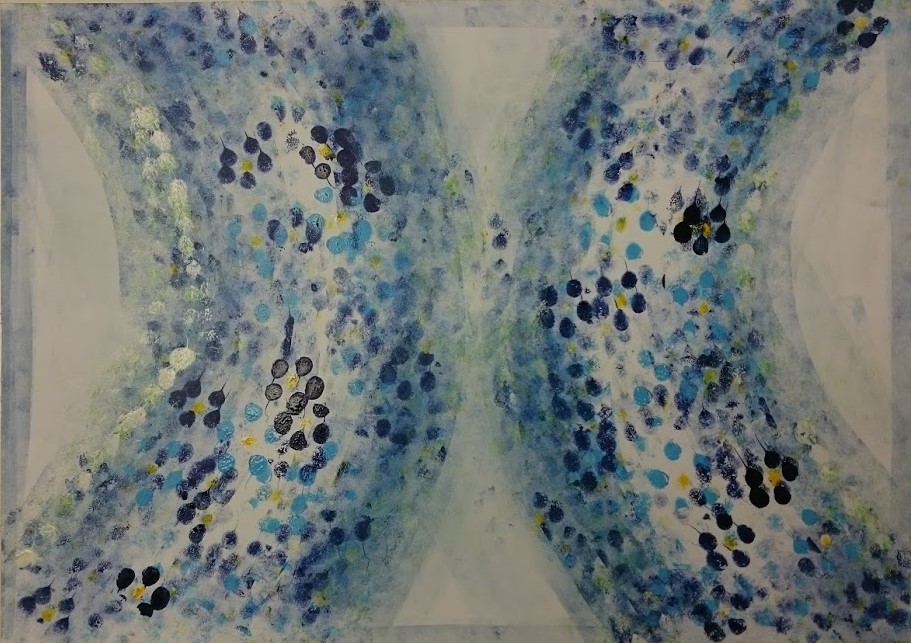 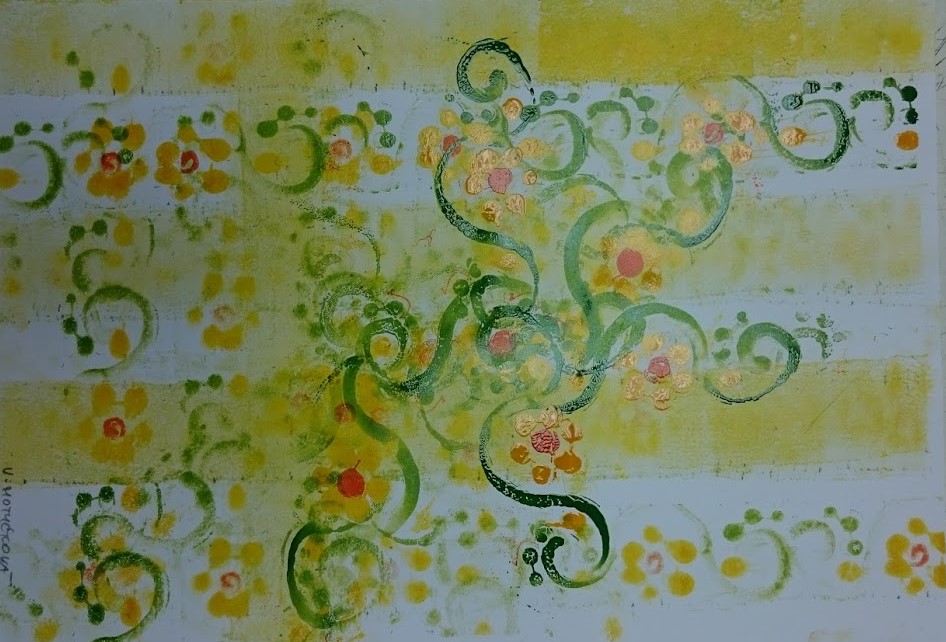 Shlédnuté ukázky jsou především ze školních seminářů: Mgr.A. L. ŠkaloudovéMgr. Š. CoganovéAk. mal. M. PošarovéOdkaz na ukázky prací našich studentů lze nalézt na www.kpv.fp.tul.cz /galerie-vytvarnych-praci
https://www.flickr.com/photos/148685053@N02/albums/with/72157675749441596